Qari mill-Ktieb
tal-Ġenesi
Ġen 23, 1-4.19; 24, 1-8.62-67
Sara laħqet l-għomor ta’ mija u sebgħa u għoxrin sena. Dawn kienu s-snin ta’ ħajjet Sara. U mietet Sara f’Kirjat-arba, li hi Ħebron,
fl-art ta’ Kangħan. Abraham daħal jagħmel 
il-vistu għal Sara u jibkiha.
Imbagħad Abraham qam minn quddiem il-mejta, u
mar ikellem lil ulied Ħet u qalilhom: 
“Jien qiegħed ngħix magħkom, ta’ barrani u frustier. Agħtuni li jkolli
qabar magħkom, u nidfen il-mejta tiegħi minn quddiemi”. 
Wara dan, imbagħad, Abraham difen lil Sara,
martu, fl-għar tal-għalqa ta’ Makfela biswit Mamri, li hi Ħebron, fl-art ta’ Kangħan.
Abraham kien xjieħ u mdaħħal fiż-żmien, u
l-Mulej kien bierku f’kollox. U Abraham qal lill-qaddej tiegħu, l-ixjeħ f’daru, li kien jeħodlu ħsieb ta’ kulma kellu:
“Agħmel idek taħt kuxxtejja, u nġagħlek taħlifli bil-Mulej Alla 
tas-sema u l-art, li ma tiħux mara għal ibni mill-bniet
tal-Kangħanin, li jien qiegħed ngħammar f’nofshom. Imma tmur f’arti, u għand niesi, u ħu minn hemm mara għal
ibni Iżakk”.
U l-qaddej wieġbu: 
“U jekk il-mara ma tkunx trid tiġi miegħi, f’din l-art, ikolli nerġa’ nieħu lil
ibnek fl-art li minnha int ħriġt?”. 
U Abraham wieġbu: 
“Qis li ma tiħux lil ibni hemmhekk. Il-Mulej, Alla
fis-smewwiet, li ħadni minn dar missieri u minn art twelidi, u li kellimni u ħalifli u qalli: ‘Lil nislek nagħti din l-art’, jibgħat
l-anġlu tiegħu quddiemek u int tieħu mara għal ibni minn hemm. U jekk 
il-mara ma tkunx trid tiġi miegħek, int tkun maħlul
minn din il-ħalfa tiegħi. Biss lil ibni teħdux hemmhekk”.
Wara ħafna żmien, Iżakk kien mar Bir-laħaj-roj, għax
kien joqgħod fl-art 
tan-Negeb. U Iżakk kien ħareġ jistrieħ fir-raba’ għall-ħabta ta’ filgħaxija, u rafa’ għajnejh, u ħares, u ra
l-iġmla resqin. U Rebekka refgħet għajnejha u rat lil Iżakk, u niżlet minn fuq 
il-ġemel. U qalet 
lill-qaddej:
“Min hu dak ir-raġel li ġej fir-raba’ jiltaqa’ magħna?”. 
U weġibha l-qaddej: 
“Dak sidi”.
U qabdet l-istar u tgħattiet bih. U l-qaddej qal lil Iżakk kulma kien għamel. U Iżakk daħħalha fl-għarix ta’ Sara ommu, u ħa
’l Rebekka u saret martu u ħabbha; u hekk tfarraġ Iżakk wara l-mewt ta’ ommu.
Il-Kelma tal-Mulej.
R:/ Irroddu ħajr lil Alla
Salm Responsorjali
R:/ Roddu ħajr lill-Mulej, għax hu tajjeb
Roddu ħajr lill-Mulej, għax hu tajjeb,
għax għal dejjem it-tieba tiegħu!
Min jista’ jsemmi 
l-għemejjel kbar tal-Mulej,
jew isemma’ t-tifħir tiegħu kollu?
R:/ Roddu ħajr lill-Mulej, għax hu tajjeb
Hieni min jimxi bid-dritt,
min jagħmel dejjem 
is-sewwa.
Ftakar fija, Mulej, fi mħabbtek għall-poplu tiegħek.
R:/ Roddu ħajr lill-Mulej, għax hu tajjeb
Aħseb fija bis-salvazzjoni tiegħek,
biex nara l-ġid 
tal-magħżulin tiegħek,
biex nifraħ għall-ferħ ta’ ġensek,
u niftaħar mal-poplu ta’ wirtek.
R:/ Roddu ħajr lill-Mulej, għax hu tajjeb
Hallelujah, Hallelujah
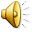 Ejjew għandi, intom ilkoll li tinsabu mħabbtin u mtaqqlin, u jiena nserraħkom, jgħid il-Mulej.
Hallelujah, Hallelujah
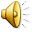 Qari mill-Evanġelju skont 
San Mattew
Mt 9, 9-13
R:/ Glorja lilek Mulej
F’dak iż-żmien, Ġesù ra wieħed bilqiegħda quddiem il-mejda tat-taxxi; kien jismu Mattew. 
“Ejja warajja!”
qallu. Dak qam u mar warajh. U ġara li, kif qagħad għandu 
għall-mejda, ġew bosta pubblikani u midinbin u
qagħdu madwar il-mejda ma’ Ġesù u d-dixxipli tiegħu. Meta raw dan 
il-Fariżej qalu lid-dixxipli:
“Għaliex jiekol
mal-pubblikani u 
l-midinbin l-Imgħallem tagħkom?”. 
Hu semagħhom, u qal:
“It-tabib ma jeħtiġuhx
dawk li huma f’saħħithom, iżda l-morda. Mela morru tgħallmu x’jiġifieri:
‘Ħniena rrid, u mhux sagrifiċċju’; għax mhux lill-ġusti ġejt insejjaħ, iżda lill-midinbin”.
Il-Kelma tal-Mulej
R:/ Tifħir lilek Kristu